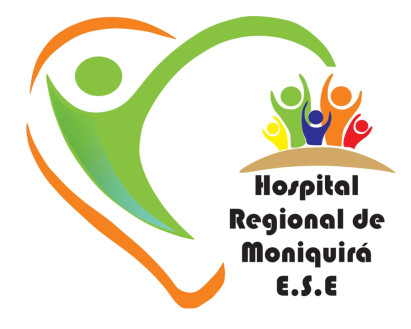 Comité de Ética Hospitalaria

MAYO 2023.
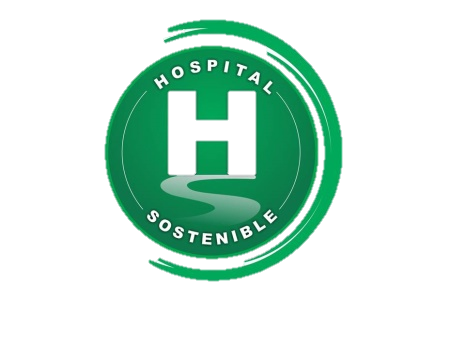 María Camila Fajardo Olarte
Líder de Experiencia del usuario Hospital Regional De Moniquirá
¡Comprometidos con su salud!
Orden del día
Llamado a lista verificación de Quórum
Seguimiento a los compromisos del acta anterior
Presentación PQRSF
Proposiciones y varios
Llamado a lista de los asistentes y verificación del Quórum
Gerente
Subgerencia Científica
Representante médicos 
Representante enfermería
Representantes de los Usuarios
Objetivo
Propender y velar por el cumplimiento de los deberes, derechos y humanización en la atención de pacientes garantizando el mejoramiento de la calidad en la prestación de servicios en el Hospital Regional de Moniquirá.
COMPROMISOS
Enviar a líder de CEI solicitud de acciones claras y especificas referente a las múltiples quejas por actitud en especifico de una auditora de CEI.
Enviar relación a Subgerente referente a los líderes que no enviaron respuesta oportuna para su llamado de atención.
Enviar solicitud de techado o adecuación de sala de espera de consulta externa con el fin de regular la temperatura.
3. ANÁLISIS PQRSF
Durante el mes de Abril se presentaron 21 quejas, 1 sugerencia y 7 felicitaciones.
El porcentaje quejas en relación a numero de usuarios en el mes es de 0.009%
3. ANÁLISIS PQRSF
3. ANÁLISIS PQRSF
CANALES DE RECEPCIÓN DE LAS PQRSF
PERTINENCIA EN EL TIEMPO DE RESPUESTA DE LAS QUEJAS Y SUGERENCIAS
DESCRIPCIÓN BREVE DE LAS QUEJAS Y SUGERENCIAS
DESCRIPCIÓN BREVE DE LAS QUEJAS Y SUGERENCIAS
DESCRIPCIÓN BREVE DE LAS QUEJAS Y SUGERENCIAS
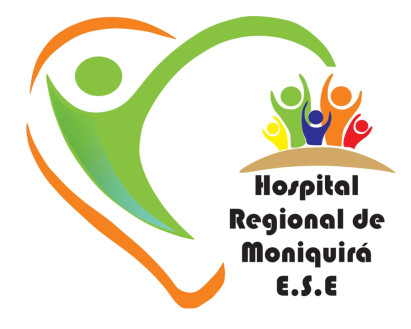 Gracias
María Camila Fajardo Olarte
Líder de Experiencia del usuario Hospital Regional De Moniquirá
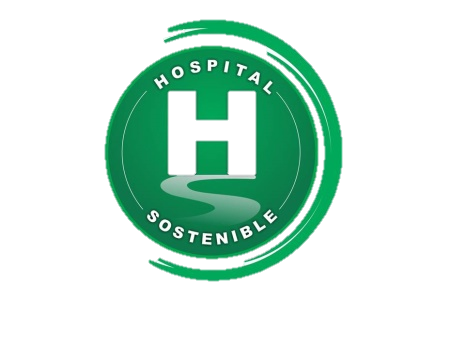 ¡Comprometidos con su salud!
10
Tercer momento (atención)
Expectativas
7
Quinto momento (Seguimiento)
Cuarto momento (Proceso salida y agendamiento)
6.5
6
4
Segundo momento (tramite administrativo)
3.5
Primer momento o contacto
1
*Generar mayor empatía por parte de algunos profesionales.
*Demora en valoración inicial por parte de medico.
10
Tercer momento (atención)
Expectativas
7
Quinto momento (Seguimiento)
Cuarto momento (Proceso salida y agendamiento)
6.5
6
*Realizar seguimiento a cirugías que no se programaron.
*Realizar confirmación al 100% de las citas agendadas.
*Agendar todas las ordenes antes de egreso.
*Demora en tramite de facturación y agendamiento presencial.
*Falta de claridad en la guía de tramites administrativos por parte de profesionales en salud.
4
Segundo momento (tramite administrativo)
3.5
Primer momento o contacto
*Demora en tramite de facturación y agendamiento presencial.
 *Temperatura del ambiente en sala de espera.
*Dificultad para establecer contacto agendamiento
*Tiempo prolongado en espera de la llamada
*Frustración cuando se generan listas de espera
1
CAMBIO MUESTRA DE ENCUESTAS DE SATISFACCIÓN
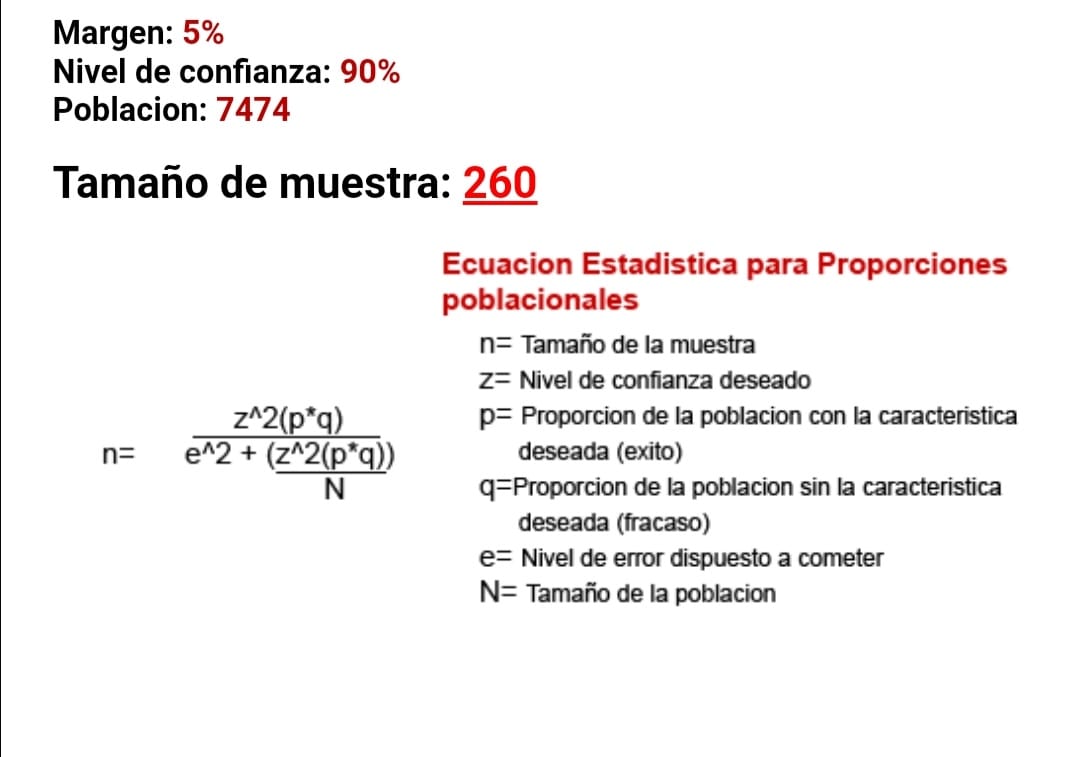